LM 4. Wireless Network Threats & Vulnerabilities
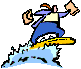 Dr. Liang Zhao
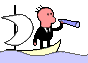 Road Map
Introduction
Mobile
Security
Security Auditing & Risk Analysis
WLAN
Security
Mobile Network
Overview (optional)
Evolution of Wireless Network
WLAN
Overview
Evolution of Cloud
Infor. Security
Essentials
WLAN Threats
& Vulnerabilities
Cellular Network 
Security (optional)
Confidentiality and Integrity of Cloud
WLAN
Security
Mobile Security 
Threats
Cloud Threats & Vulnerabilities
WLAN
Security Tools
Mobile Devices 
Security (optional)
Cloud Security
2
2
Learning Outcomes
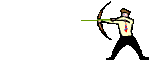 After this module, a student will be able to:
Describe different types of attackers 
Describe the vulnerabilities of WLAN in general
Describe WEP, WPA and WPA2 and their vulnerabilities. 
Explain what’s passive attack and what’s active attack. 
Describe confidentiality, access control, availability, authentication and integrity attacks on WLAN. 
Discuss Bluetooth security features
Describe Bluetooth vulnerabilities and threats
Describe the threat models of the Ad Hoc wireless network
3
General Profiles of A Cyber Attacker
Ex. Cyber-Physical System Research
WLAN Vulnerabilities
WLAN-Flexibility, cost-effectiveness, & easy of installation
Use of Radio Frequency
Difficult to contain the signals
Vulnerabilities in security standards 
Easy to setup often means more network not properly configured for secure access
5
Security Standards
WEP (Wired Equivalent Privacy)
Created in 1999  by IEEE 802.11b
Provide same level of privacy as that of wired LAN
40/104 bit key are static & IV (initial vector) is short
No effective key management (key generation, exchange, storage, use)
Encryption algorithm (RC4) Known flaws
Easy target for cryptanalysis 
Shouldn’t be used in today’s WLAN
6
Wi-Fi Protected Access (WPA)
Developed in 2004 by 802.11i to address issues of WEP
Use 48bits TKIP (Temporal Key Integrity Protocol).
Add Integrity protection
Enterprise and personal mode
Enterprise mode use EAP and 802.1x for access control and authentication
Backward compatible with old device employs WEP 
Still uses RC4 
Vulnerable to dictionary, brute force, and DoS attacks
7
WPA2
Successor to WPA, ratified by IEEE 802.11 in 2004
Most secure security standard available
Replace RC4 & TKIP with AES (Advanced Encryption Standard) and CCMP (CCM mode of AES) for encryption and authentication
More seamless roaming
Still have vulnerability
8
Enterprise Mode Vs. Personal Mode
Exist in WPA & WPA2
Same encryption algorithms
Different authentication method
Enterprise mode – 802.1x, designed for organizations
Personal mode – pre-shared keys, designed for home use
Ex. KSU network vs Home network
9
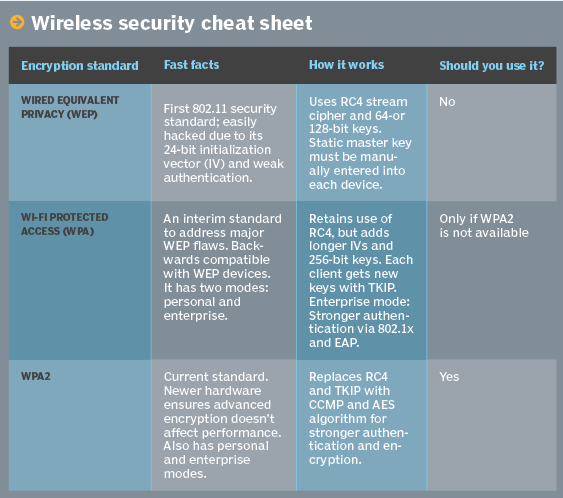 http://searchnetworking.techtarget.com/feature/Wireless-encryption-basics-Understanding-WEP-WPA-and-WPA2
10
Attacks to WLAN
Passive attack
Traffic analysis
Active attack
Man-in-the-Middle attack
Unauthorized access
Rogue access point
11
Confidentiality Attacks
Traffic analysis
Eavesdropping
Man-in-the-Middle attack
Evil Twin AP (pretending to a legitimate AP)
12
Access Control Attacks
Wardriving (locating and possibly exploiting connections to wireless local area networks while driving around.)
Rogue access point (installed on a secure network without explicit authorization from a local network)
MAC address spoofing (change MAC address)
Unauthorized access
13
Integrity Attack
Session hijacking (web browser, https to prevent)
Replay attack (repeat the authenticated sessions to gain access)
802.11 frame injection attack (ex. inject a frame while a user is trying to logon into a banking website.)
802.11 data replay attack (capture and save data frames ; WEP)
802.11 data deletion (deleting the data being transmitted)
14
Availability Attacks
DoS/ Queensland DoS (physical layer DoS attack against Wifi, disrupt clear channel assessment)
RF Jamming (disrupt communication by decreasing the signal-to-noise ratio)
802.11 (Wifi) beacon flood
802.11 association flood
802.11 de-authentication (attacker (claim as the client) send de-authentication frame to AP)
Fake SSID
EAPOL flood
AP theft
15
Authentication Attack
Dictionary & brute force
Shared key guessing 
PSK cracking
Application login theft
16
Bluetooth Security Features
Three basic security services in the Bluetooth standard
Authentication
Confidentiality
Authorization
Various versions of Bluetooth specifications define four security modes
Security mode 1: non-secure. Authentication and encryption bypassed, hacking
Security mode 2, 3, and 4: different authentication and encryption processes specifications.
17
Bluetooth Threats & Vulnerabilities
Vulnerabilities
Encryption key length negotiate (agree on a weak key to use, brute force to break)
No user authentication (only device authentication)
End-to-end security is not provided and much more
Threats
Bluesnarfing (hacker pairs with your Bluetooth device without your knowledge and steals or compromises your personal data). Need to turn it off when not using it.
Bluejacking (sending of unsolicited/anonymous messages to Bluetooth-enabled devices)
Bluebugging (allowing hackers to access and take full control of a device.)
18
Ad Hoc Wireless Network Threats
Internal threats (malicious impersonation to get the access to the network)
External threats (cause congestion or disturb nodes from providing services, drain limited energy)
Routing threats (propagate fake routing information)

Ex. Sleep Deprivation Attack
19
Reference
Praphul Chandra, Bulletproof Wireless Security: GSM, UMTS, 802.11, and Ad Hoc Security, ELSEVIER, 2005.
Jim Doherty, Wireless and Mobile Device Security, Jones & Bartlett Learning, 2016.
https://www.walshcollege.edu/upload/docs/CyberSpring/Profile%20of%20a%20Cyber%20Attacker%20Presentation.pdf 
https://thesai.org/Downloads/Volume5No1/Paper_25-Wireless_LAN_Security_Threats_Vulnerabilities.pdf 
http://nvlpubs.nist.gov/nistpubs/Legacy/SP/nistspecialpublication800-121r1.pdf 
https://www.tifr.res.in/~sanyal/papers/Tapalina_IJCA_Sleep_Deprivation.pdf
20